"This Call May Be Recorded..." - The Rules Of The Road To Compliant Call Recording
A Convirza Webinar
Rachel Hirsch, Esquire

March 29, 2017
P (202) 524-4145    /
REASONS FOR CALL RECORDINGS
DISPUTE RESOLUTION
Compliance with Industry Regulations 
Insurance Claim Resolution
Billing Support/Consent for Payment

AGENT TRAINING – “This Call May be Monitored or Recorded for Quality and Training Purposes” 

INDUSTRY REGULATION
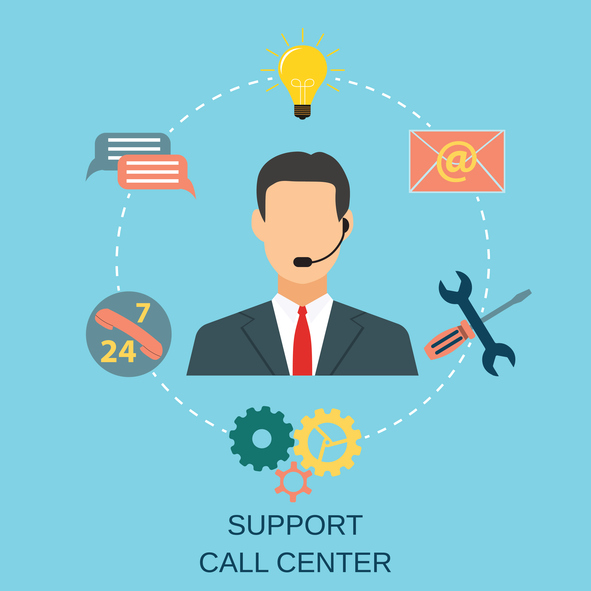 P (202) 524-4145    /
2
LEGAL ISSUES RELATED TO CALL RECORDING  - CONSENT
Each State Has Its Own Laws Regarding Recording Of Telephone Calls
Key Differentiator Is Number Of Parties To Call That Must Provide Informed Consent To Recording
Most States = One-Party Consent
12 States = Two-Party Consent
Michigan
Montana
Nevada
New Hampshire
Pennsylvania
Washington
California
Connecticut
Florida
Illinois
Maryland
Massachusetts
P (202) 524-4145    /
3
INTERSTATE CALLING – CONSENT
Question? – Person In One-Party State Calls Person In Two-Party State

Interstate Calls Subject To Federal, But Federal Laws Do Not Supersede State Law If State Law More Restrictive

If Possible, Defer To More Restrictive State Laws
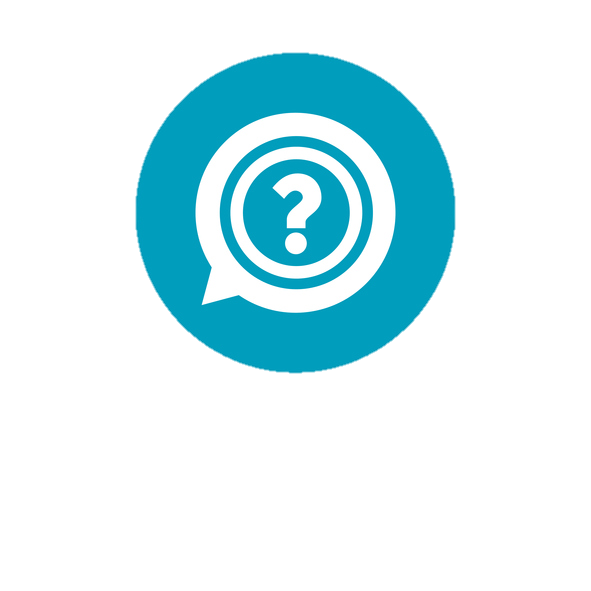 P (202) 524-4145    /
4
CALL RECORDINGS – ANNOUNCING YOURSELF
Disclosure At Outset Of Call: “This Call Is Being Recorded And/Or Monitored.”
Should Be Immediate
May Announce Option Of Non-Recorded Line, Available Via Key Press

Timing Is Key! 

See, e.g., Wells Fargo Settlement With CA AG – Allows Wells Fargo To Preceded Disclosure With Introductory Greeting Identifying Customer Service Rep And Entity On Whose Behalf Call Is Being Made

“This Is Rachel Calling On Behalf Of Wells Fargo. This Call Is Being Recorded And/Or Monitored.”
P (202) 524-4145    /
5
CALL RECORDINGS – ANNOUNCING YOURSELF BEST PRACTICES
Announcement Requirement Applies To Inbound And Outbound Calls, Including Requested Return Calls

Recording Announcements Apply To All Types Of Calls, Not Just Sales Calls

Maintain Proof Of Announcement

Consider Offering Non-Monitored Line – Honor Objections By Objecting Party

Implement A Short, Written Call Recording Policy
P (202) 524-4145    /
6
CALL RECORDINGS – ANNOUNCING YOURSELF BEST PRACTICES (Cont’d)
Train Customer Service Representatives To Understand Call Recording Policies

Periodically “Test” Call Recording Procedures

Promptly Investigate Any Call Recording Complaints And Take Appropriate Corrective Action

Have Customer Service Representatives Sign An Acknowledgement That They Understand They Are Being Monitored And/Or Recorded
P (202) 524-4145    /
7
CALL RECORDINGS – ENSURING NOTIFICATION BY AGENTS
Consider:

Employ Automated Scripts Through CRM Application To Ensure Script Adherence

Identify Trends In Agent And Team Adherence Through Quality Monitoring And Evaluation Forms

Use Speech Analytics To Analyze Record Calls And Spot Key Words And Phrases
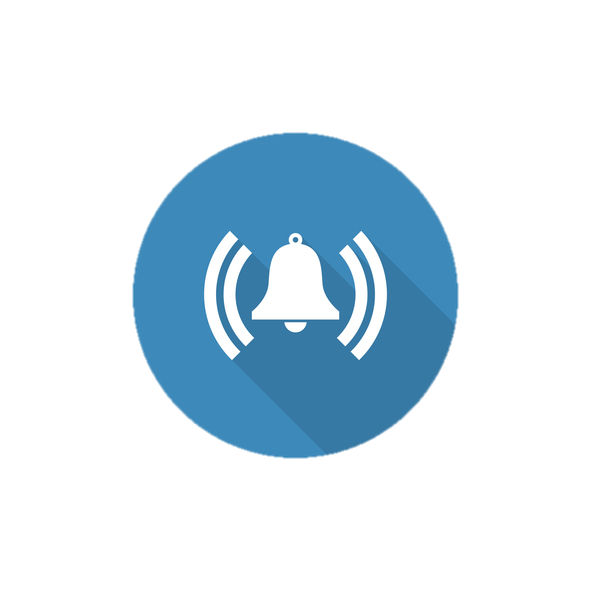 P (202) 524-4145    /
8
TELEMARKETING SALES RULE (TSR)
Original TSR Issued In 1995 

Amended By FTC In 2003, 2008, 2010, And 2015

Purposes:
Gives FTC And State AGs Law Enforcement Tools To Combat Telemarketing Fraud
Gives Consumers Added Privacy Protection And Defenses Against Unscrupulous Telemarketers
Helps Consumers Tell Difference Between Fraudulent And Legitimate Telemarketing
P (202) 524-4145    /
9
TSR – KEY PROVISIONS
Requires Disclosure Of Material Information

Prohibits Misrepresentations

Limits When Telemarketers May Call Consumers

Requires Transmission Of Caller ID Information

Prohibits Abandoned Outbound Calls (Subject To Safe Harbor)

Prohibits Unauthorized Billing

Applies To All Upsells, Even In Unsolicited Calls From A Consumer

Sets Payment Restrictions For Sale Of Certain Goods And Services

Requires Specific Business Records Be Kept For Two Years
P (202) 524-4145    /
10
TSR – WHO MUST COMPLY?
Businesses Or Individuals That Take Part In Selling Or Telemarketing Involving Interstate Telephone Calls – Both Inbound And Outbound Calls

Exceptions:
Banks, Federal Credit Unions, And Federal Savings And Loans
Common Carriers (E.G., Long-distance Telephone Companies And Airlines) – When Engaged In Common Carrier Activity
Non-profit Organizations

Examples:
A Non-Bank Company That Contracts With A Bank To Provide Telemarketing Services On The Bank’s Behalf Is Covered
A Non-Airline Company That Contracts With An Airline To Provide Telemarketing Services On Behalf Of The Airline Is Covered
A Company That Is Acting For Profit Is Covered By The TSR If It Solicits Charitable Contributions On Behalf Of A Non-profit Organization
P (202) 524-4145    /
11
TSR – CALL EXCEPTIONS
Some Types Of Calls Also Are Not Covered By The Rule, Regardless Of Whether The Entity Making Or Receiving The Call Is Covered. These Include:

Unsolicited Calls From Consumers.
Calls Placed By Consumers In Response To A Catalog.
Business-to-Business Calls Unless They Involve Retail Sales Of Nondurable Office Or Cleaning Supplies, Or Solicit Sales Or Charitable Contributions From Employees.
Calls Made In Response To General Media Advertising (With Some Important Exceptions).
Calls Made In Response To Direct Mail Advertising (With Some Important Exceptions).
P (202) 524-4145    /
12
TSR – DISCLOSURE OF MATERIAL INFORMATION
Clear And Conspicuous Disclosure Of Material Information Before Consumer Pays For Goods Or Services – i.e. Informed Decision






Cost And Quantity
Material Restrictions, Limitations, Or Conditions
No-Refund Policy
Prize Promotion
Credit Card Loss Protection
Negative Option Features 
Debt Relief Services
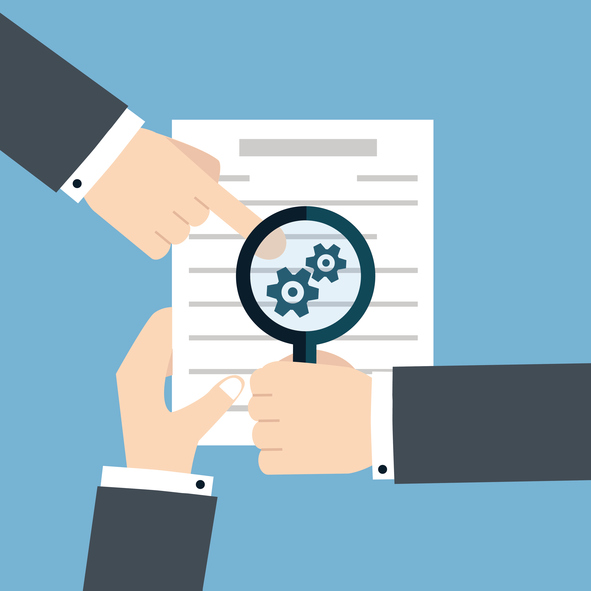 P (202) 524-4145    /
13
TSR – OUTBOUND TELEMARKETING DISCLOSURES
Prompt Disclosure Of The Following Information Truthfully, Clearly, And Conspicuously:

Identity Of The Seller
Purpose Of Call To Sell Goods Or Services
Nature Of Goods Or Services Being Offered
In Case Of Prize Promotion, No Purchase Or Payment Is Necessary To Participate And Win, Or That A Purchase Or Payment Does Not Increase Chance Of Winning 

Promptly = Before Any Sales Pitch
P (202) 524-4145    /
14
TSR - UNAUTHORIZED BILLING
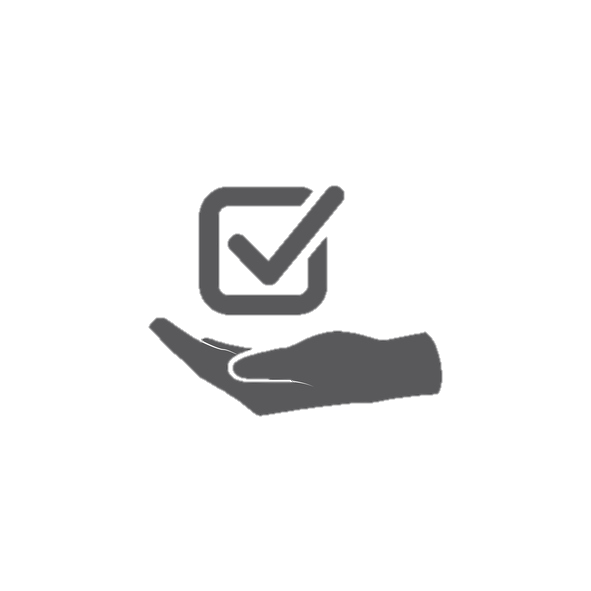 Express Informed Consent Is Required In Every Telemarketing Transaction






Must Be Affirmative And Unambiguously Articulated By Consumer
Silence Is Not Express Consent
To Be Informed, Consumer Must Receive All Disclosures By TSR.
P (202) 524-4145    /
15
TSR – PAYMENT METHODS OTHER THAN CREDIT AND DEBIT CARDS
Other Payment Methods = Higher Standard Of Proof

Lack Built-in Protection Against Unauthorized Charges And Dispute Resolution Rights Requires Higher Standard Of Proving Authorization.
Utilize Audio Recording To Capture Express Oral Authorization (In Lieu Of Written Authorization), Capturing Key Information:

Number Of Debits, Charges, Or Payments (If More Than One)
Date Debits, Charges, Or Payments Will Be Submitted For Payment.
Amount Of Debits, Charges, Or Payments
Customer’s Name
Customer’s Billing Information – Specific Enough That Customer Understands Which Account Will Be Used To Collect Payment
Telephone Number That Is Answered During Normal Business Hours By Someone Who Can Answer Consumer’s Questions
Date Of Consumer’s Oral Authorization

Rule Requires Audio Recorded Oral Authorization To Be Made Available Upon Request To Customer Or To Customer’s Bank Or Other Billing Entity.
P (202) 524-4145    /
16
TSR – PRE-ACQUIRED ACCOUNT INFORMATION: OBTAINING CONSENT
Pre-Acquired Account Information = Any Information That Enables Sellers And Telemarketers To Place A Charge Against A Consumer’s Account Without Getting Account Information Directly From Consumer During Transaction For Which Account Will Be Charged.
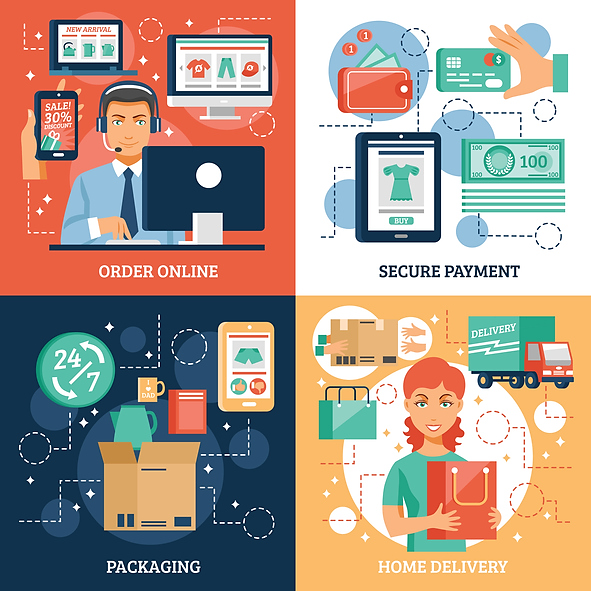 P (202) 524-4145    /
17
TSR – PRE-ACQUIRED ACCOUNT INFORMATION: OBTAINING CONSENT
When Pre-Acquired Account Information Is Used And Offer Includes Free-to-Pay Conversion Feature (“Free-trial Offers”), Telemarketers Must:

Obtain From Customer At Least The Last Four Digits Of The Account Number To Be Charged

Must Inform Customer That You Have Account Number Or Ability To Charge Account Without Getting The Full Account Number From The Consumer
Not Sufficient To Read Digits To Customer Or Ask Customer To Recite Back

Obtain Customer’s Express Agreement To Be Charged For Goods Or Services And To Be Charged Using The Account Number For Which Customer Has Provided At Least The Last Four Digits
Make And Maintain An Audio Recording Of The Entire Telemarketing Transaction
P (202) 524-4145    /
18
TSR – PRE-ACQUIRED ACCOUNT INFORMATION: OBTAINING CONSENT (Cont’d)
When Pre-Acquired Account Information Is Used But Offer Does Not Include Free-to-Pay Conversion Feature, Telemarketers Must:
At A Minimum, Identify The Account To Be Charged With Enough Specificity For Customer To Understand – e.g., Identify Card Through Name Of Issuing Bank Or Some Portion Of Account Number
Express Agreement = Affirmative And Unambiguous Statement From Consumer That Demonstrates Intent To Be Charged On A Specific Account
P (202) 524-4145    /
19
TSR – RECORD-KEEPING REQUIREMENTS
Requires Most Sellers And Telemarketers To Maintain The Following Records That Relate To Their Telemarketing Activities For 2 Years From The Date The Record Is Produced:

Advertising And Promotional Materials
Information About Prize Recipients
Sales Records
Employee Records
All Verifiable Authorizations Or Records Of Express Informed Consent Or Express Agreement

If Authorization Is Via Audio Recording, Copy Of Recording Must Be Maintained
Recording Must Include All Information That Must Be Disclosed To Consumer, As Well As Consumer’s Oral Authorization

Records May Be Maintained In Any Manner, Format, Or Place That Such Records Kept In Ordinary Course Of Business
Sellers And Telemarketers Do Not Have To Keep Duplicative Records – Written Agreement Allocating Responsibility For Recordkeeping Requirements
P (202) 524-4145    /
20
TELEPHONE CONSUMER PROTECTION ACT (TCPA)
Key = Prior Express Written Consent

Mobile Phones: 

Rule: Marketers Must Receiver Prior Express Written Consent From Consumers Before Placing Autodialed Calls/Texts Or Generating Pre-recorded Messages To Cell Phones For Telemarketing Purposes.
Exceptions: 
Live (Non-Autodialer) Telemarketing Calls To Wireless Numbers Do Not Require Consent
Live (Non-Autodialer) Informational Calls To Wireless Numbers Do Not Require Consent
Landline Phones:

Rule: Marketers Must Obtain Prior Express Written Consent Before Generating Pre-recorded Telemarketing Messages To Consumers’ Landlines.
Exceptions:
Live Telemarketing (With Or Without Autodialer) Calls To Residential Lines Generally Do Not Require Consent
Live Informational Calls (With Or Without Autodialer) To Residential Lines Do Not Require Consent
P (202) 524-4145    /
21
TCPA – IMPORTANCE OF CALL RECORDINGS IN OBTAINING CONSENT
What Is Consent?
Must Be Unambiguous – i.e. “Clear And Conspicuous Disclosure”
May Not Be A Condition Of Purchase
Requires Consumer To Designate A Phone Number

How Is It Obtained?
Website Form
Email
Text Message
Telephone Key-press
Voice Recording

How Is It Revoked? – “In Any Reasonable Way At Any Time”

Who Bears The Burden Of Proof? – Seller
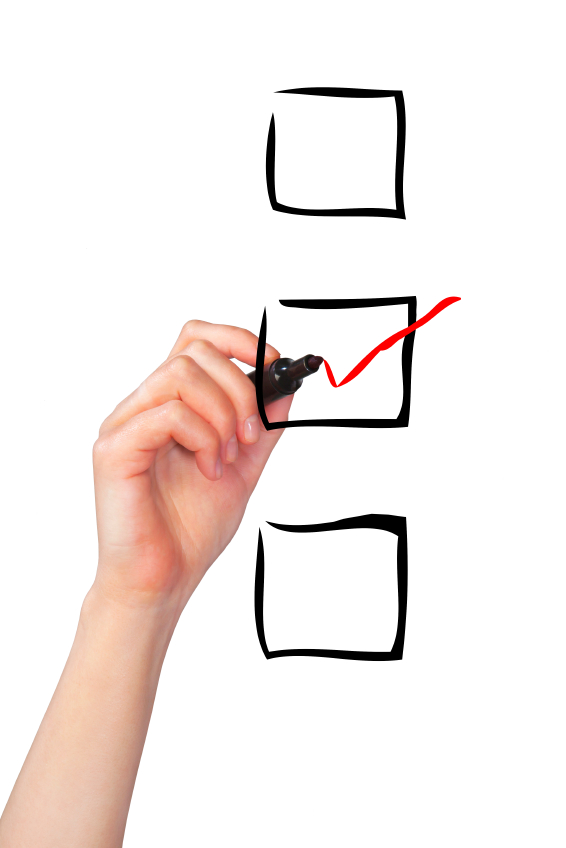 Call Recordings Must Be Maintained For At Least 4 Years

Call Recordings Are Best Proof Of Consent (And Revocation Of Consent)
P (202) 524-4145    /
22
TCPA – DOS AND DON’TS
DO:
Obtain Prior Express Written Consent Prior To Initiating Or Sending Telemarketing Calls, Clearly And Conspicuously
Provide One Or More Opt-out Mechanisms
Maintain A “Do Not Call List” And Honor Any Request To Not Be Called Again
Keep  Clearly Written Policy, Available To Anyone Upon Request
Train Personnel Making Telephone Solicitations
Keep All Records For At Least 4 Years

DON’T:
Assume That Consent Received In The Past Remains Valid
Place Unnecessary Restrictions On Scope Of Consent
Assume That A Device Is Not An ATDS
Assume That You Are Safe From TCPA Liability For Using A Third-party Marketer Or Vendor
P (202) 524-4145    /
23
WHAT IS PCI COMPLIANCE?
Payment Card Industry Data Security Standard (PCI DSS)

Company’s Adherence To A Set Of Security Regulations Created To Protect Consumers Against The Misuse And Loss Of Their Personal Information Shared During A Cash, Credit, Or Debit Card Transaction.
Joint Creation By Visa, MasterCard, Discover, And American Express – 

Established PCI Security Standards Council In 2006 To Create Set Of Rules For Merchants And Service Providers
Followed By Data Security Standard (PCI DSS), Which Details Security Requirements For Anyone Processing, Storing, Or Transmitting Cardholder Data
Non-Compliance By Merchant Or Service Provider Could Mean Termination Of Card Acceptance Privileges
Exceptions: PCI DSS Requirements Are Only Applicable If A PAN (Primary Account Number) Is Stored, Processed, Or Transmitted.  Otherwise, PCI DSS Requirements Do Not Apply.
P (202) 524-4145    /
24
PCI COMPLIANCE BEST PRACTICES
Install And Maintain Firewall Configuration To Protect Cardholder Data.
Do Not Use Vendor-Supplied Defaults For System Passwords Or Other Security Parameters
Employ Anti-Virus Software, Anti-Spyware Programs, And Other Malware Protection Solutions
Encrypt Transmission Of Cardholder Data Across Open, Public Networks
Restrict Physical Access To Cardholder Data
Restrict Access To Cardholder Data By Business Need-to-Know
P (202) 524-4145    /
25
PCI COMPLIANCE BEST PRACTICES (Cont’d)
Implement Strict Authentication Controls For All Employees With Access To Call Recordings
Use Whiteboards Instead Of Pen And Paper
Prohibit Mobile Phones In Call Center
Document And Adhere To Formal Information Security Policy
Maintain Systems To Secure Configuration Standards And Regularly Test Them For Vulnerabilities
Check And Review PCI DSS Policies For Call Centers And Implement In Agent Training
P (202) 524-4145    /
26
DATA BREACHES
2016 – All-Time High For Data Breaches In The U.S. 
ITRC Report: 
A Total Of 1,093 Security Incidents That Involved Loss Of Sensitive Information Were Disclosed In 2016
Represents A 40% Increase Over 2015 Reporting
47 States, D.C., Guam, Puerto Rico, And Virgin Islands – Enacted Legislation Requiring Private Or Governmental Entities To Notify Individuals Of Security Breaches Of Information Involving PII.
Who Must Comply?
What Constitutes PII?
What Constitutes A Breach?
Requirements For Notice – Including Timing
Exemptions (e.g., For Encrypted Information)
Reporting Is Not The End Of The Line – May Subject Company To Governmental Investigations And Private Plaintiff Lawsuits.
P (202) 524-4145    /
27
Questions?
1717 Pennsylvania AvenueWashington, D.C. 20006www.ifrahlaw.com(202) 524-4145
Email: rhirsch@ifrahlaw.com
Twitter: TheRealMsHirsch
Blog: www.ftcbeat.com
P (202) 524-4145    /
28